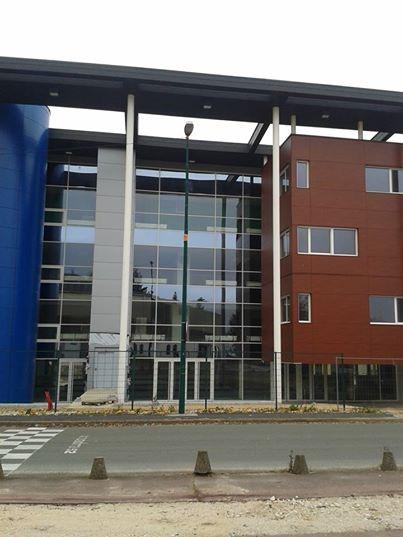 My  High school
Lycée Edme Bouchardon
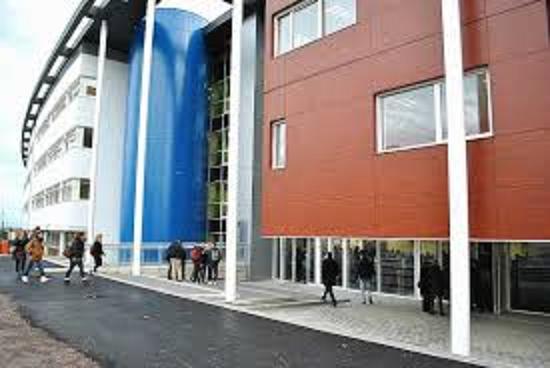 We have a entrance hall for the students That can use mobile phone, look the informations.
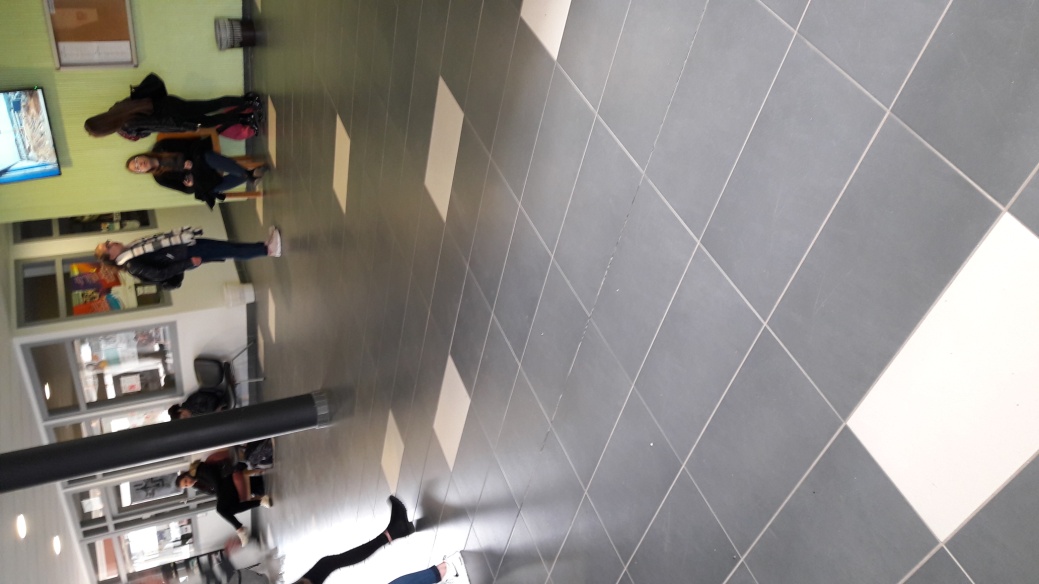 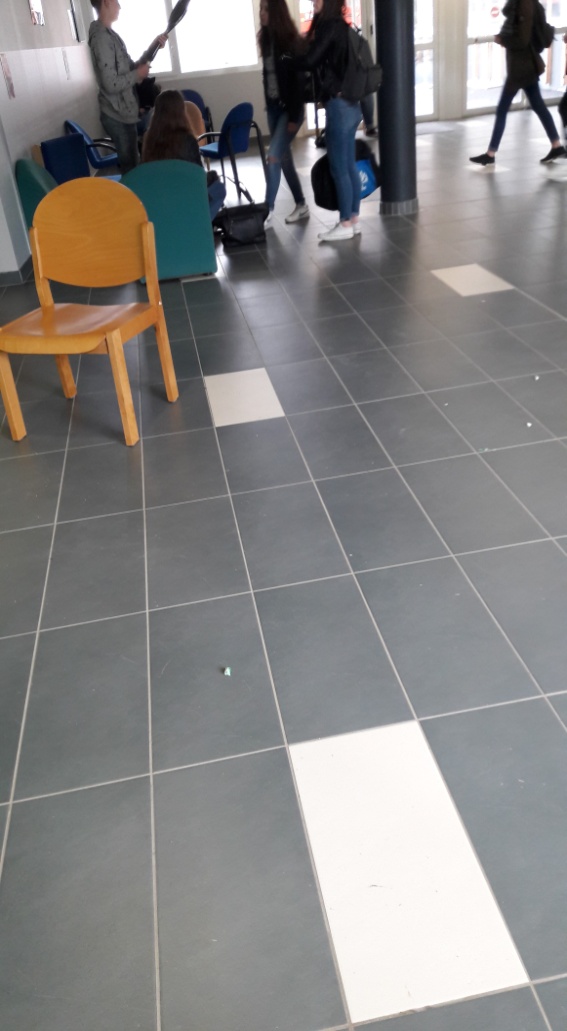 There is  a cafeteria for the breaks,where We can buy to eat as the drinks, chocolate bread…
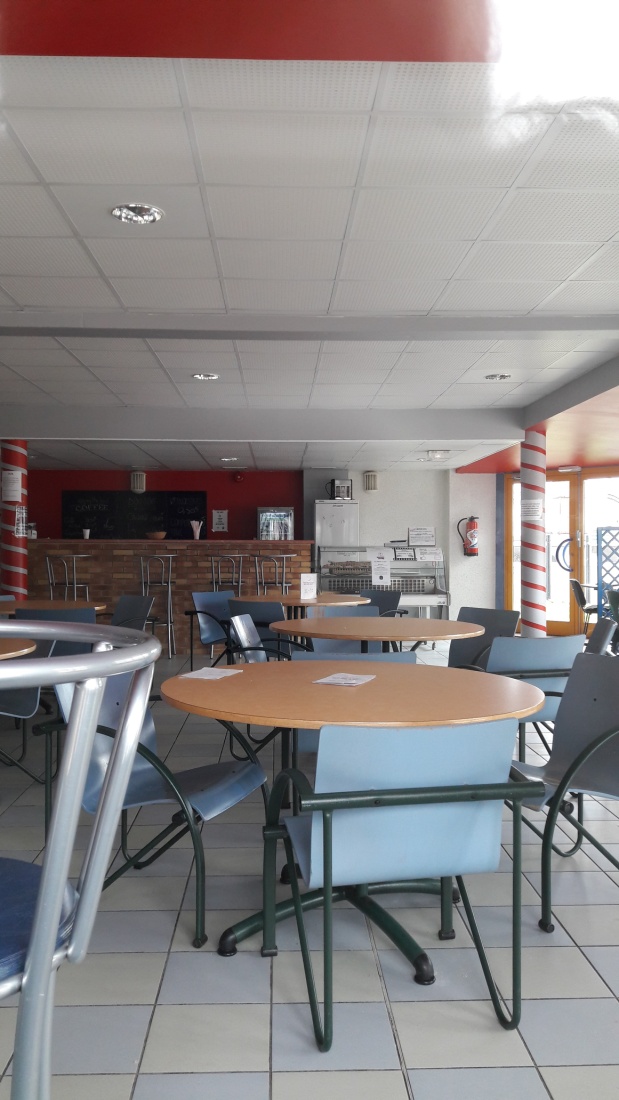 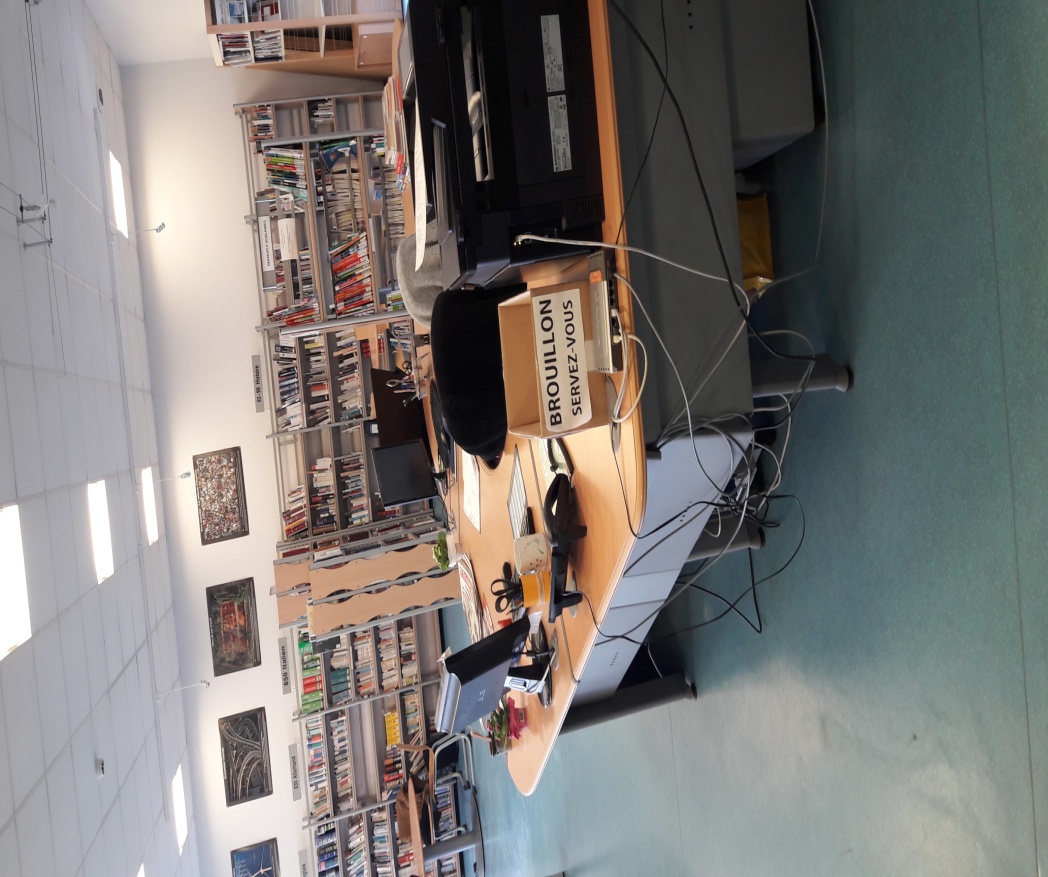 There is a CDI for read , do homework , go to computer .
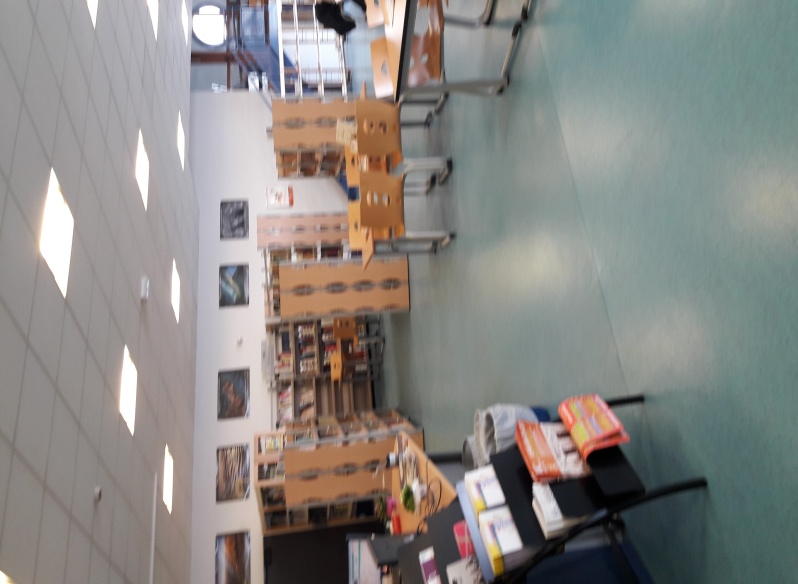 infirmary
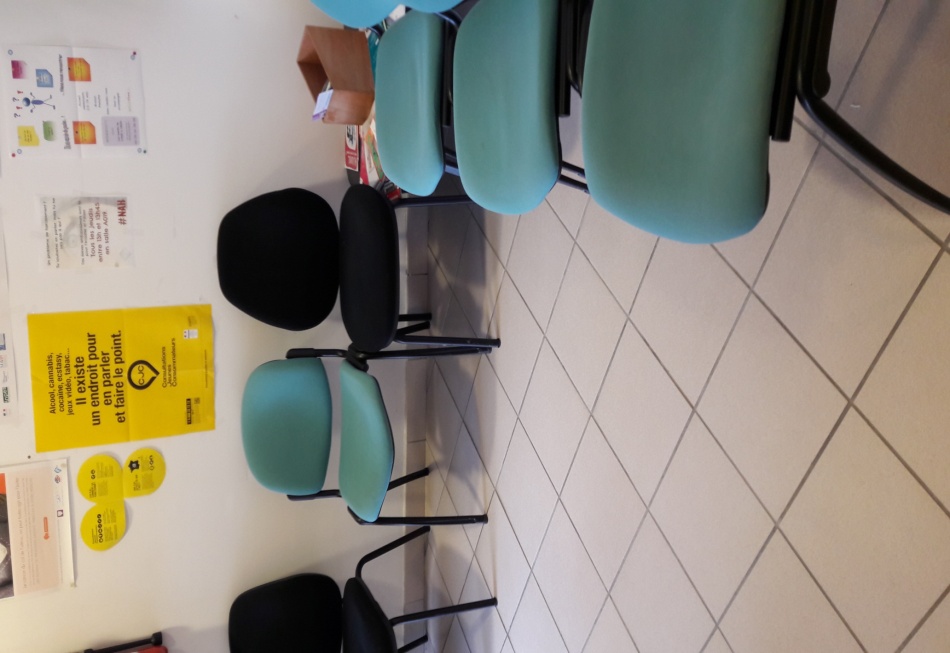 We can go to infirmary when we are sick
The home
We have a home , we can play billiards , talk with friends , read BD , play board games and use phone .
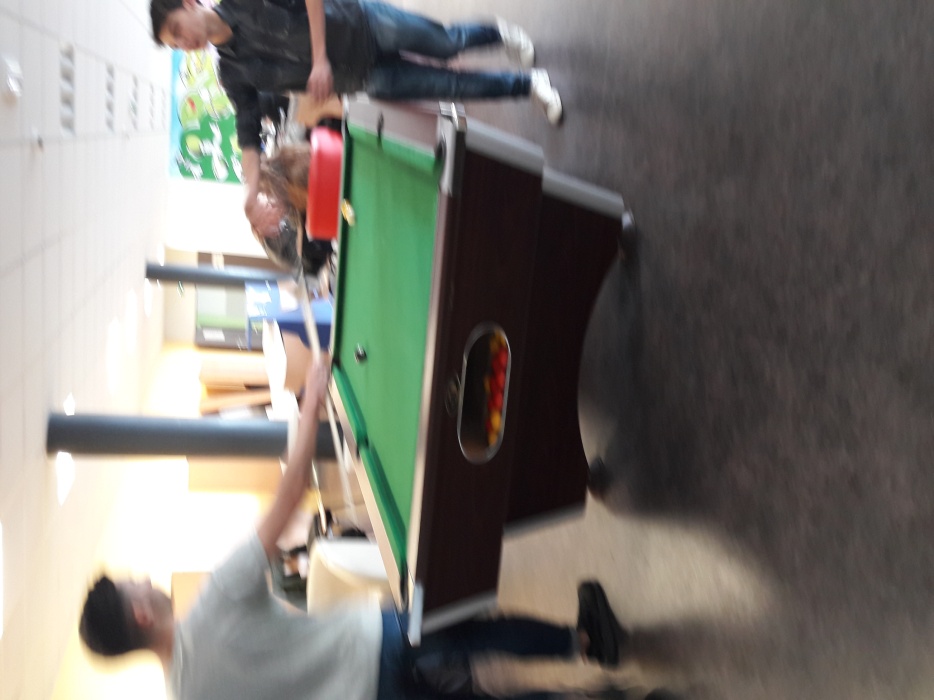 The school cafeteria
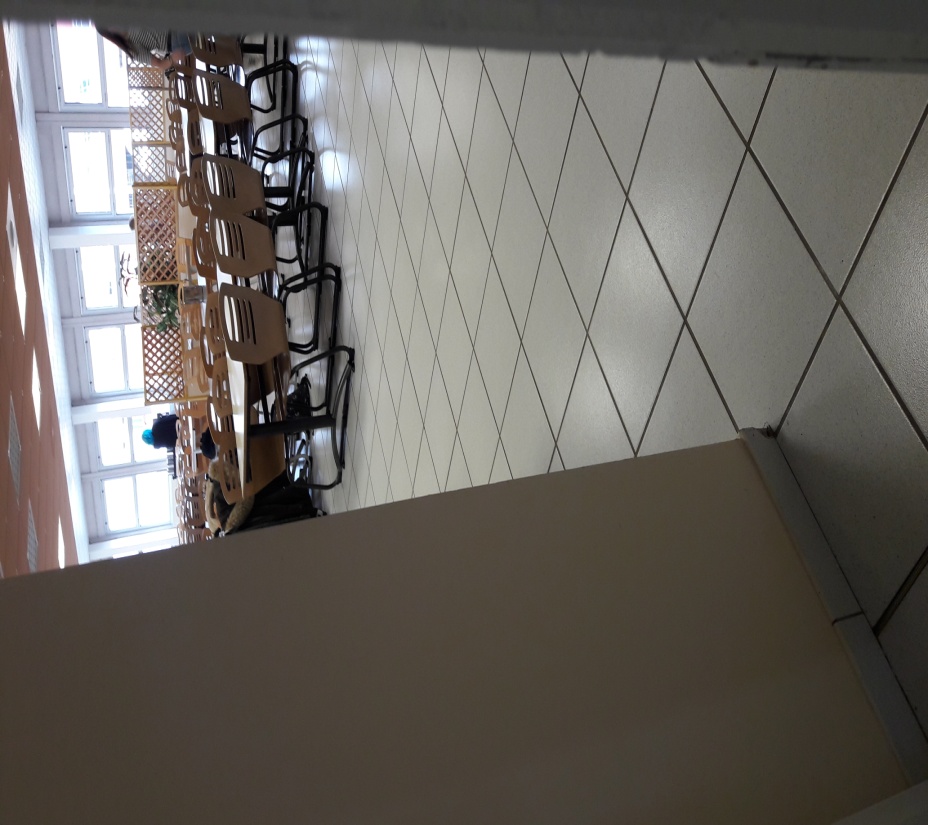 The school cafeteria is for the interns , the half boarders and the external . There are Two possible menus per day .